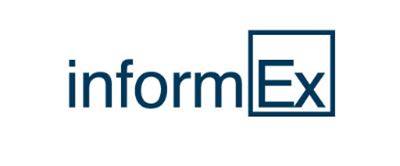 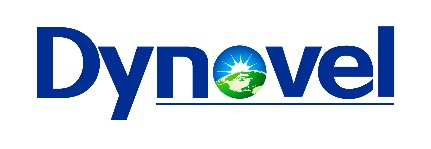 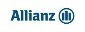 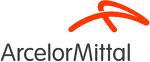 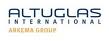 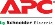 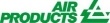 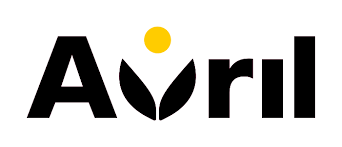 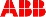 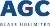 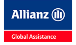 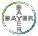 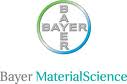 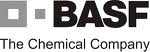 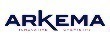 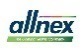 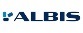 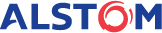 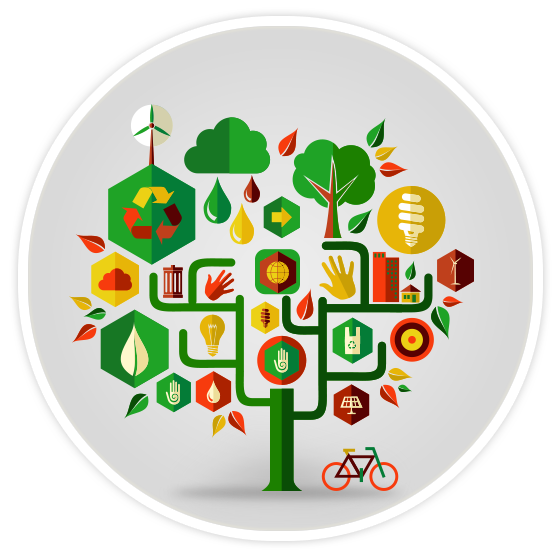 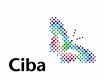 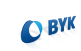 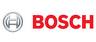 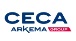 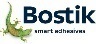 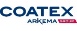 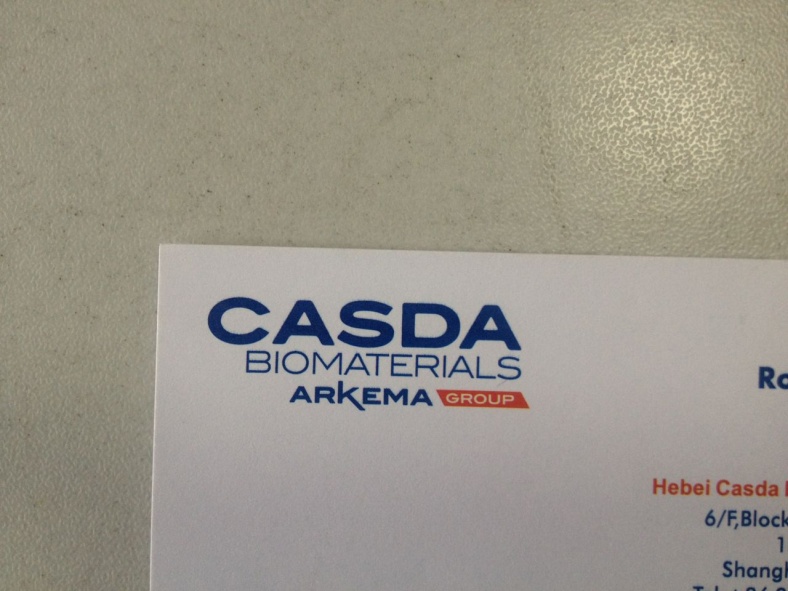 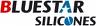 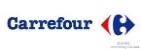 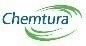 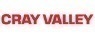 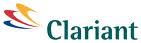 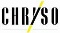 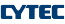 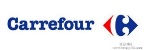 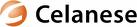 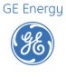 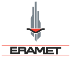 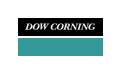 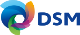 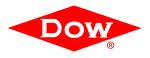 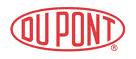 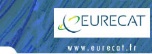 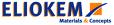 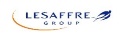 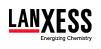 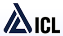 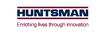 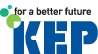 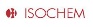 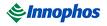 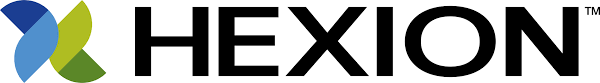 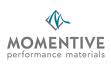 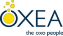 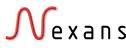 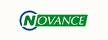 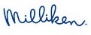 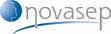 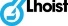 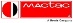 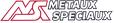 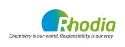 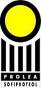 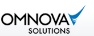 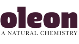 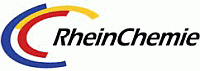 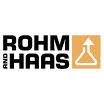 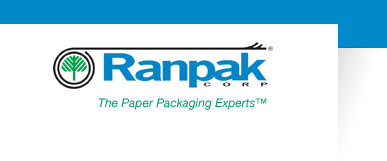 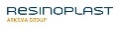 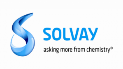 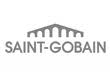 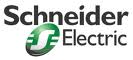 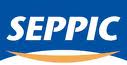 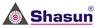 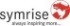 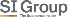 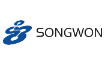 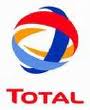 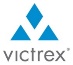 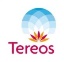 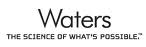 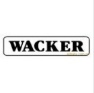 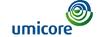 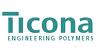 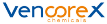 Working for over 80 global players for more than 17 years
Your contacts              stephanie.lorini@dynovel.com
                                      justin.shemonsky@dynovel.com
Time to boost your business

2017

From Research to Turnover
Dynovel Inc. 
33 Rock Hill Road 
Bala Cynwyd, PA 19004
USA
Your contact in Europe
jean-pierre.molitor@daydream.eu
nicolas.messin@daydream.eu
Your contact in Asia 
Yusi.chen@daydream.eu
Europe 
Daydream GmbH
Kaiser Wilhelm Ring, 13
50672 Cologne, Germany
Asia
Daydream BC(Shanghai) Ltd.Tianmu West Road, 
Zhabei, Shanghai, 200.070, China
Dynovel Exclusive partner of Daydream
www.daydream.eu;   contact@daydream.eu
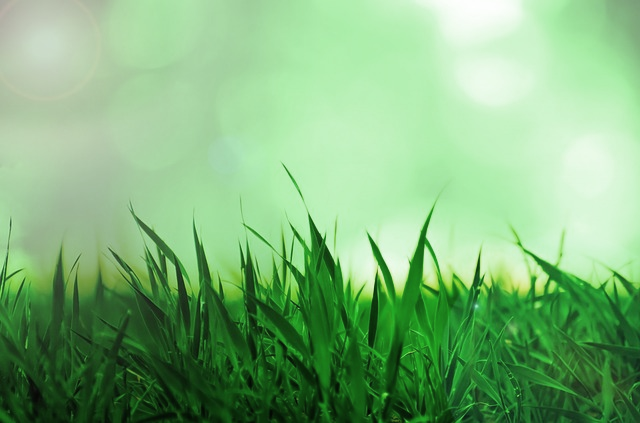 B to B Market Strategy to NBD

People and Tools
Formulators
“Since 2000, Daydream has performed projects across a vast range of Specialty Chemicals along the Home & Personal Care value chain (ingredients producers, formulators, Brand makers, end-users) for leading chemical companies”.
No matter if you are a sales head, marketing director, strategic development director or a general manager of a product portfolio, Daydream will provide you tailor-made consulting services, meeting 100% of your specific needs.
waterborne
Biotechnology
Emulsions
Pharmaceuticals
Private Labels
Emollient
Home & Personal Care
Market & Business Strategy
New Business Development
I&I cleaning
Excipient
Market understanding 
Value proposition definition
Technical requirement definition
Market sizing and Trends
Channel to market definition
Business Plan and Business Strategy creation
Product Launch
Cold Prospecting
Validation of value proposition
Pipeline creation
Trials & samples
Active Principles
Packaging
of your objectives met thanks to our systematic and proven methodology for project management.
of Dynovel’s consultants have bachelors/master/ doctorate degree in science and engineering.
Fine powders
90%
100%
100%
80%
Cosmetics
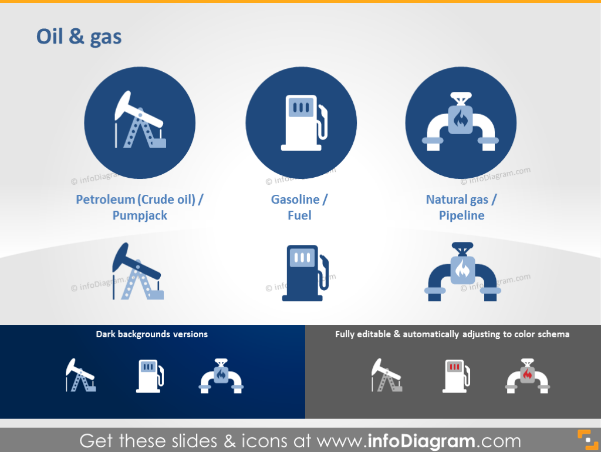 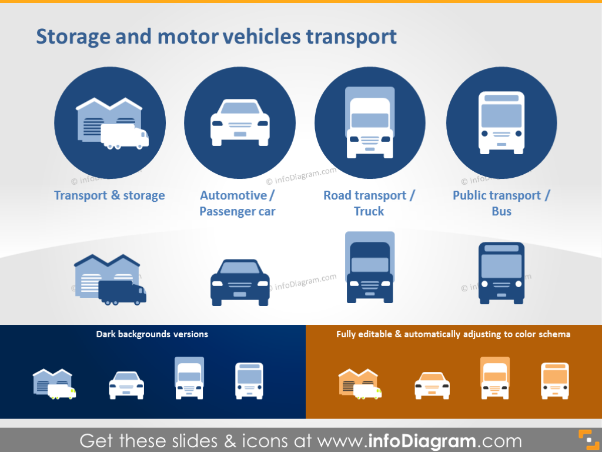 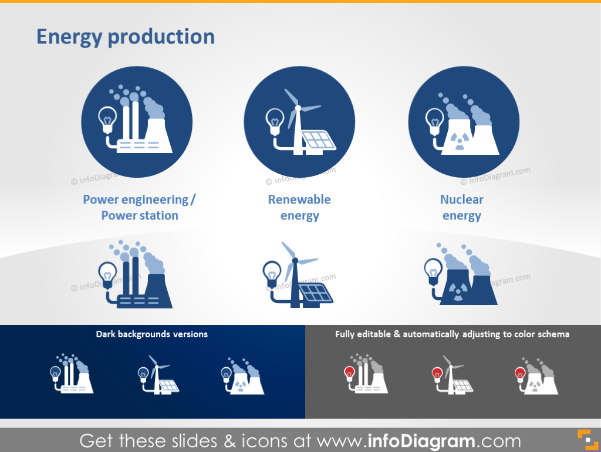 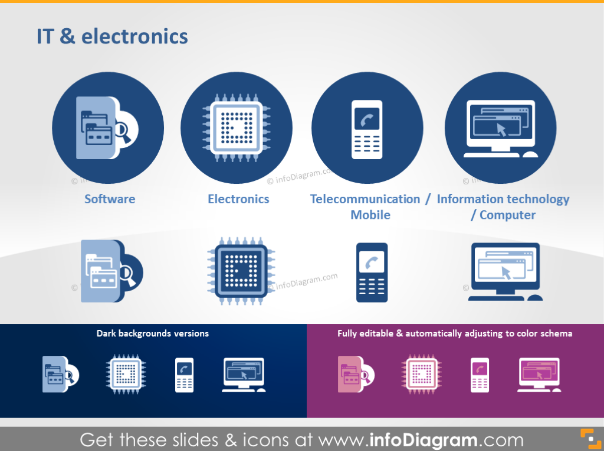 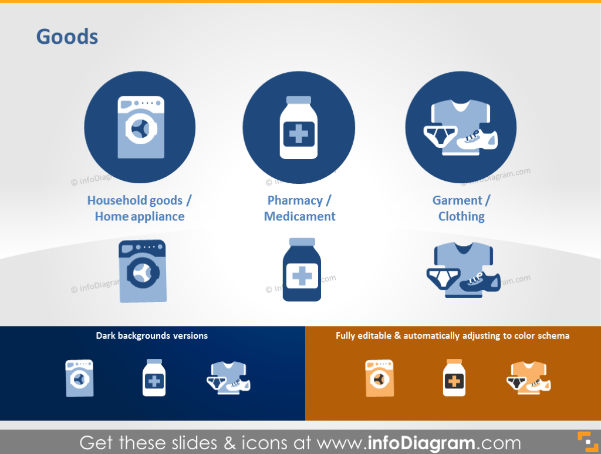 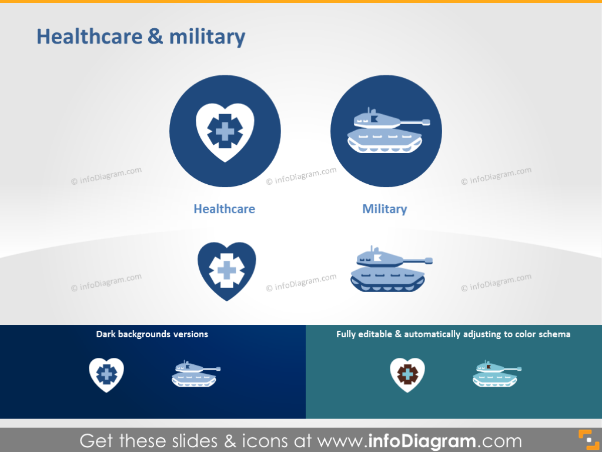 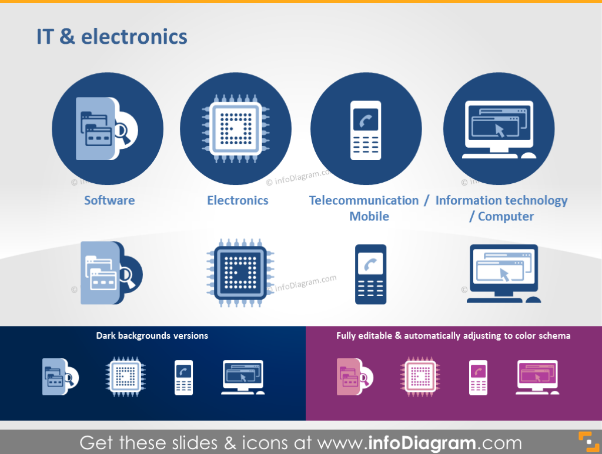 Flexibility
Silicones
Marine
Beads
Powder
CMO
Color
Operations		 Business
Polyester
People Training & Coaching on Market Strategy Creation, NBD
Ideation and differentiation workshop
Best Practice Implementation
of Dynovel’s conclusions are based on traceable information & validated assumptions.
of Dynovel’s clients are within Chemical (incl. Bio), Life Sciences,  and Materials Industry.
People 
development
Waterborne
Skin Care
D-Method Tools implementation (AA Matrix,…)
Anaplan APPS for Market Strategy, Pipeline and R&D projects portfolio management
Method & Tools